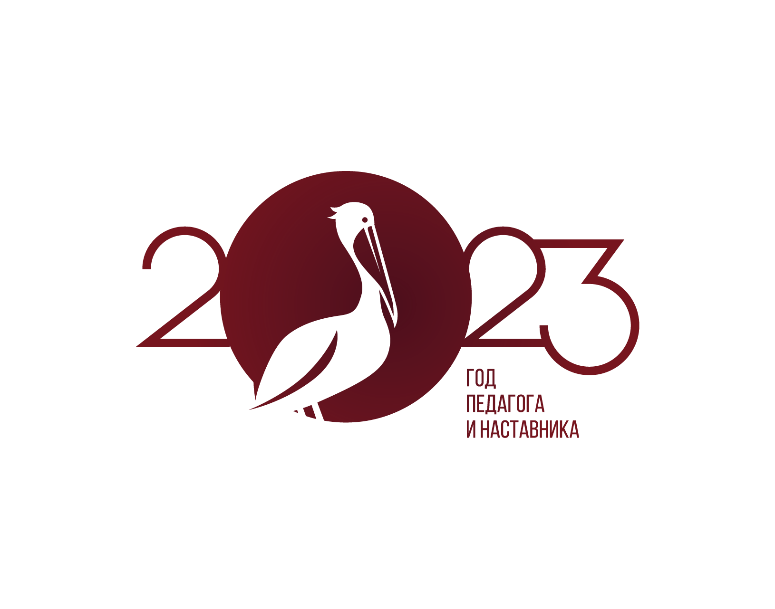 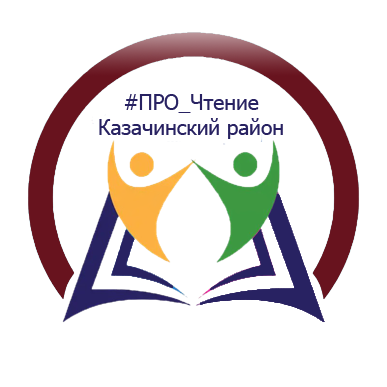 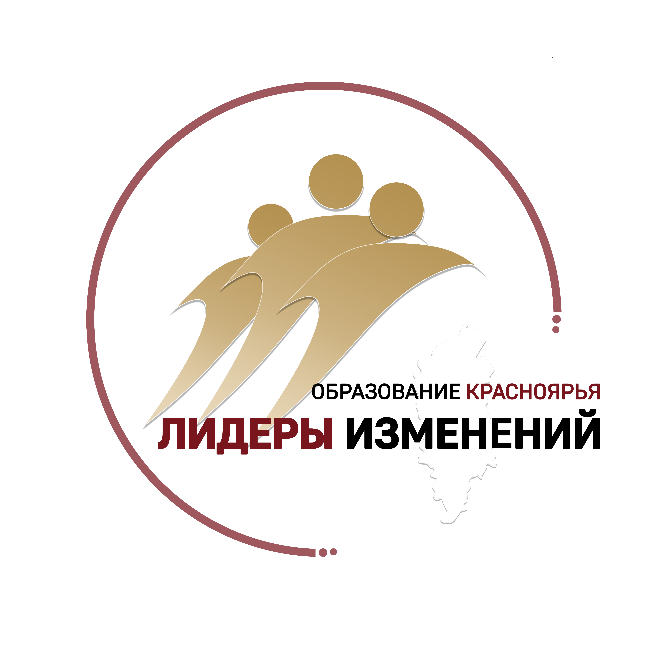 #ПРО_Чтение
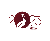 Муниципальный межведомственный проект Казачинского района
ноябрь 2023 – декабрь 2025 гг.
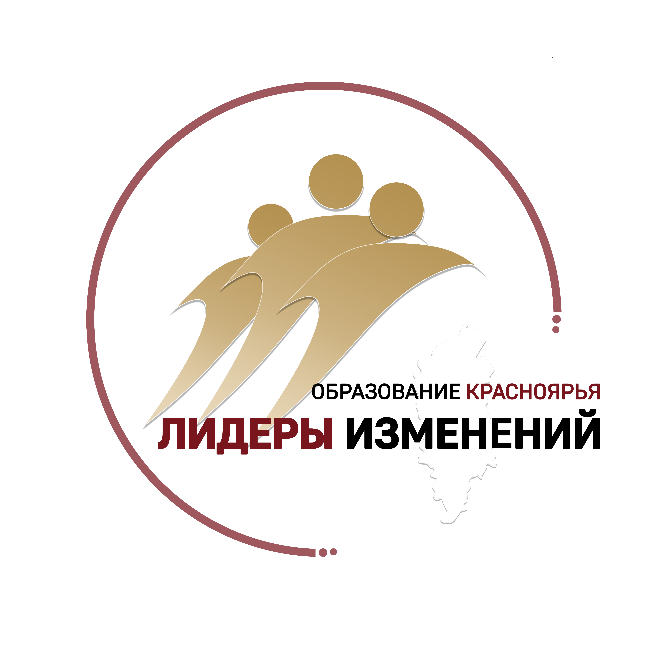 О проекте
Муниципальный межведомственный проект #ПРО_Чтение  будет способствовать формированию читательской культуры и устойчивой привычки к чтению среди детей и молодежи Казачинского района, новой среды, способствующей повышению интереса к чтению.
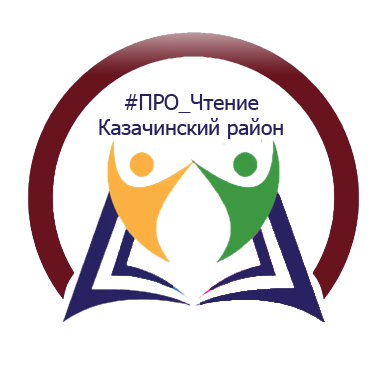 «Читать всего совсем не нужно, читать нужно только то, что отвечает на возникшие в душе вопросы»     Лев Толстой
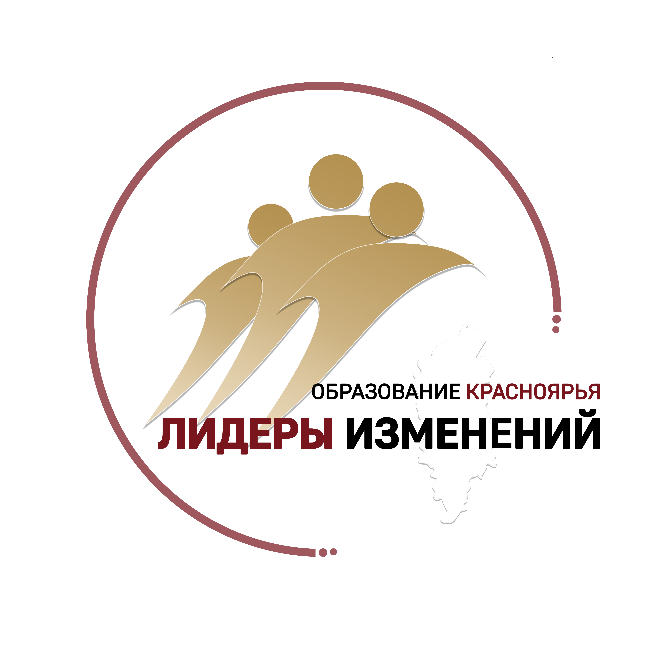 Описание проекта
Проект предполагает два уровня реализации: инвариантный – события и мероприятия обеспечивающие полную включенность всех участников в реализацию основных стратегических направлений проекта; вариативный уровень предполагает реализацию проектных идей (локальных проектов) с учетом собственных ресурсов и интересов субъектов. Наши ожидания – в результате реализации проекта произойдут системные изменения в содержании работы школьных музеев, театров, объединений дополнительного образования, внеурочной деятельности.
	В практике педагогических сообществ, специалистов в области культуры, молодежной политики появятся новые современные формы работы. 
	Обновленная образовательная среда будет способствовать формированию новых образовательных результатов, и повышению уровня достижения всех магистральных направлений проекта «Школа Минпросвещения России» во всех школах района.
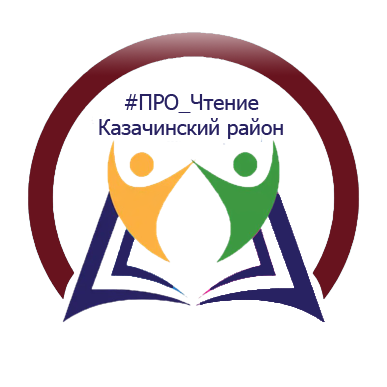 «Всем хорошим я обязан книгам»     Максим Горький
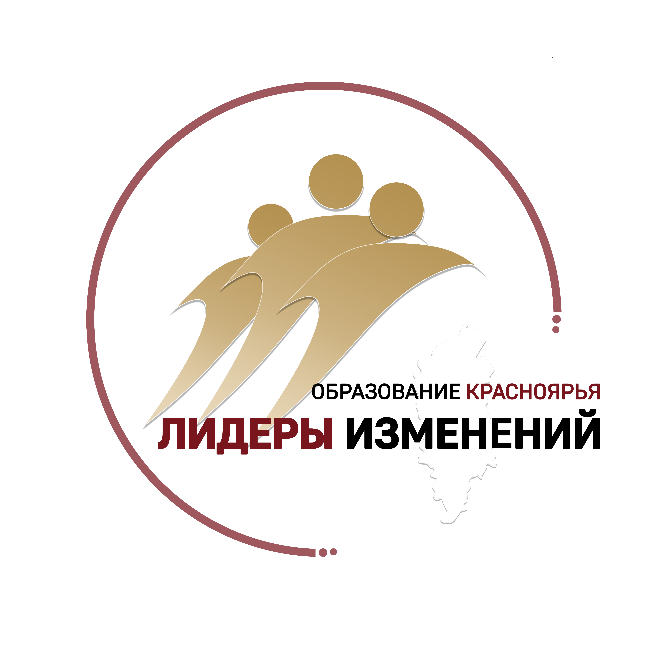 Цель проекта
Создать обновленную образовательную среду, способствующую формированию читательской культуры детей и молодежи Казачинского района.
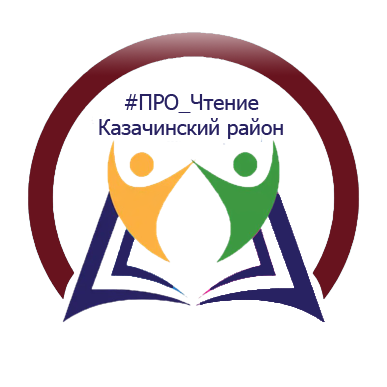 «Без чтения нет настоящего образования, нет и не может быть ни вкуса, ни слова, ни многосторонней шири понимания»    Александр Герцен
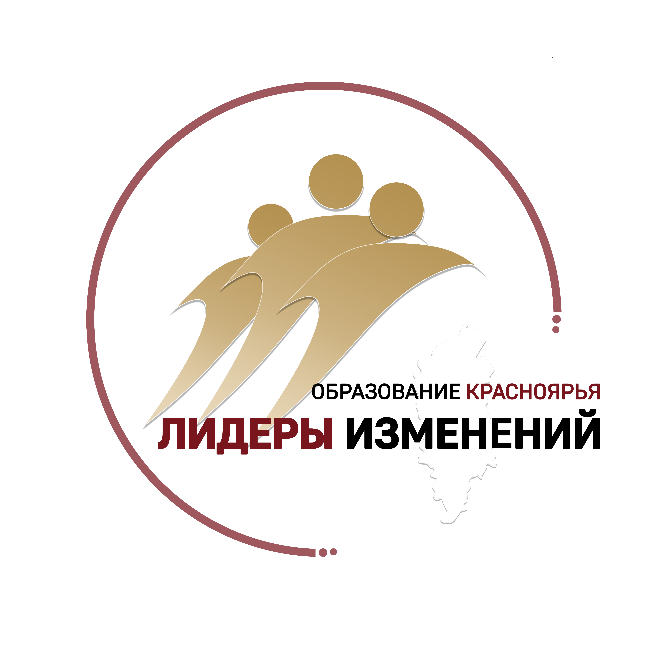 Задачи проекта
Сформировать образовательную среду, способствующую повышению интереса к чтению;
Провести мониторинг читательской компетентности и читательской активности детей и молодёжи Казачинского района
Реализовать цикл мероприятий, направленных на пропаганду чтения, поддержку и развитие читательской компетентности;
Организовать методический семинар «Современные методы и приёмы в  формировании культуры чтения»
Повысить уровень культуры чтения и читательской активности обучающихся через взаимодействие и социальное партнерство с учреждениями культуры;
Включить в учебно-воспитательный процесс мероприятия по организации читательской активности детей и молодёжи и пропаганде семейного чтения с учетом читательских предпочтений детей и молодёжи;
Привлечь родителей к мероприятиям для реализации проекта
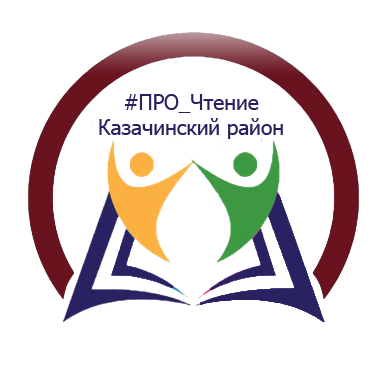 «Книга, созданная руками человека, стала такой же категорией вечности, как пространство и время. Смертный человек создал бессмертную ценность. Но за сутолокой жизни мы об этом всегда забываем»    Константин Паустовский
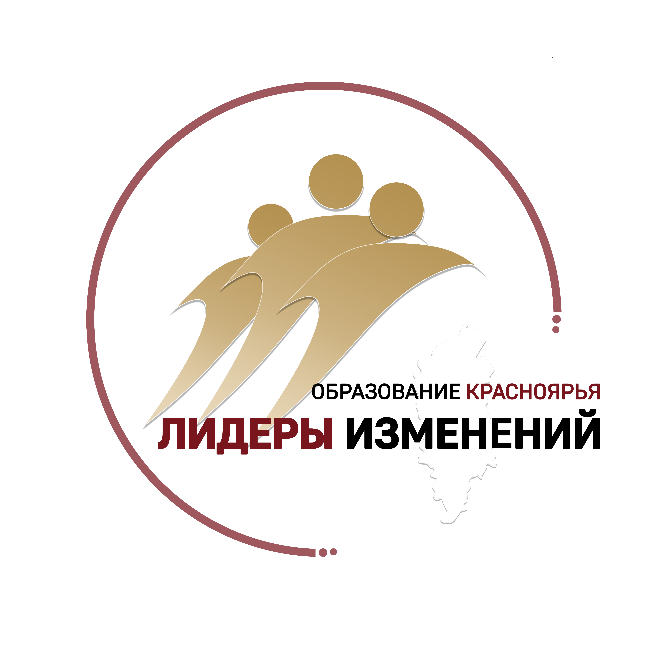 Актуальность проекта
Проект является организационным и содержательным механизмом, обеспечивающим продвижение школ района по ключевым показателям ключевых направлений проекта «Школы Минпросвещения России». Проект позволит консолидировать все ресурсы, в том числе межведомственного и межотраслевого сотрудничества, в целях решения приоритетных задач воспитания, просвещения, объединения территориально и духовно разных поколений, профессий и социальных групп.
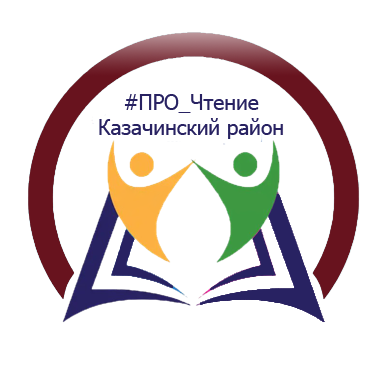 «Свет! Всегда свет! Повсюду свет! В нем нуждаются все. Он содержится в книге»    Виктор Гюго
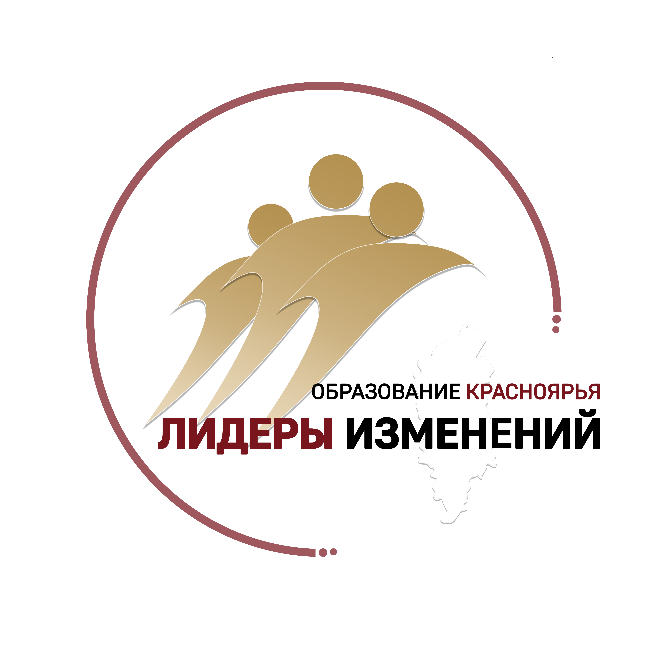 Актуальность проекта
29 мая 2017 г. - указ Президента России № 240 «Об объявлении в Российской Федерации Десятилетия детства»
3 июня 2017 г.  - утверждена Концепция программы поддержки детского и
юношеского чтения в Российской Федерации. 
Цель - создание в России активной среды для формирования культуры чтения и потребности в нём.
««Мы долгое время были одной из самых читающих стран мира. Надо прямо сказать: есть опасность, что этот статус мы можем утратить… Интеллектуальный потенциал и культура нации зависят не только от того, сколько мы читаем, но и какие нравственные, духовный ценности, морально-этические ориентиры формируют книги, заставляют ли они думать, размышлять, анализировать»             
                                                                                                                               В.В. Путин
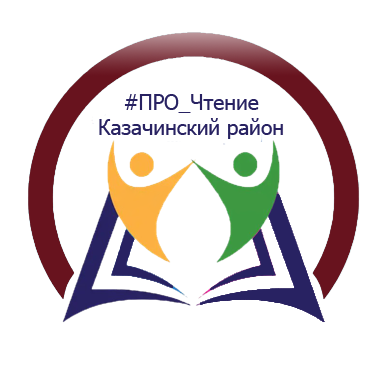 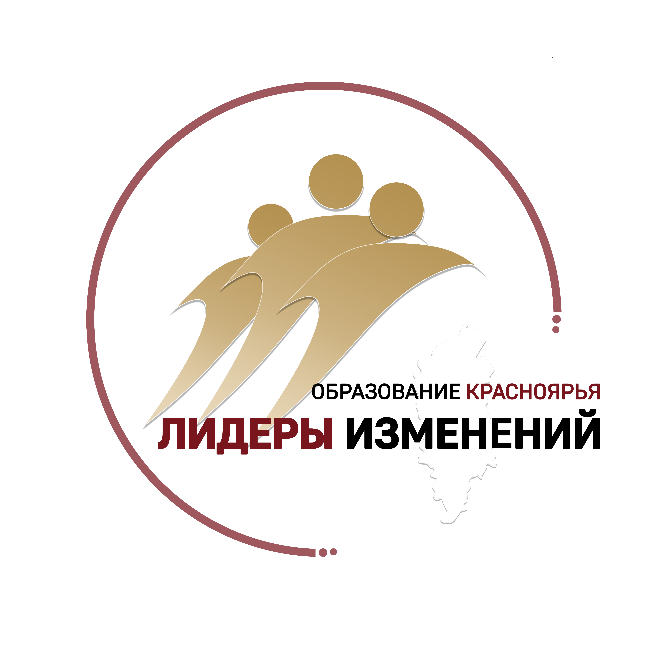 Уникальность проекта
Объединение усилий учреждений системы образования и культуры в решении проблемы формирования у детской и молодежной аудитории интереса к традиционному чтению русской классической литературы через изучение и осмысление классических произведений, позволяющих усвоить морально-нравственные нормы и ценности.
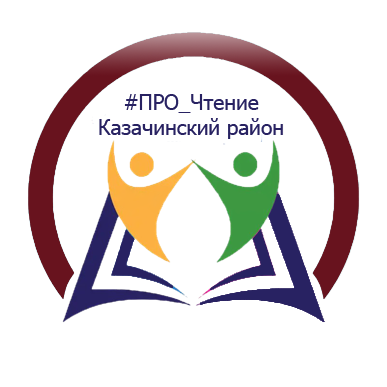 «Она задалась вопросом, в какой момент книги и слова стали не просто что-то значить, а значить все»             
                                                                                                                                Маркус Зусак
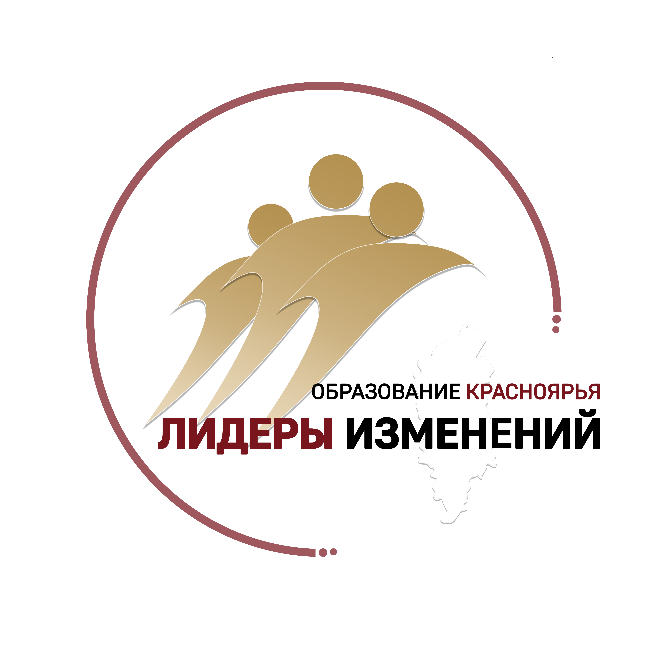 Целевая аудитория
Учащиеся
Родители
Педагогические работники
Педагоги-библиотекари
Сотрудники учреждений культуры и молодёжной политики
Общественность
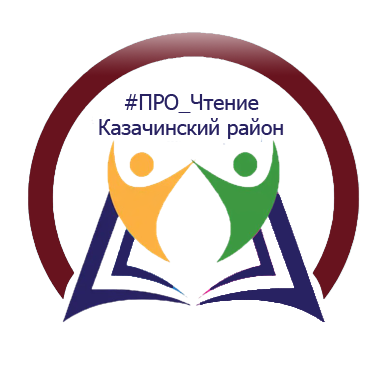 «А увлекают меня такие книжки, что как их дочитаешь до конца — так сразу подумаешь: хорошо бы, если бы этот писатель стал твоим лучшим другом и чтоб с ним можно было поговорить по телефону, когда захочется»           Джером Сэлинджер
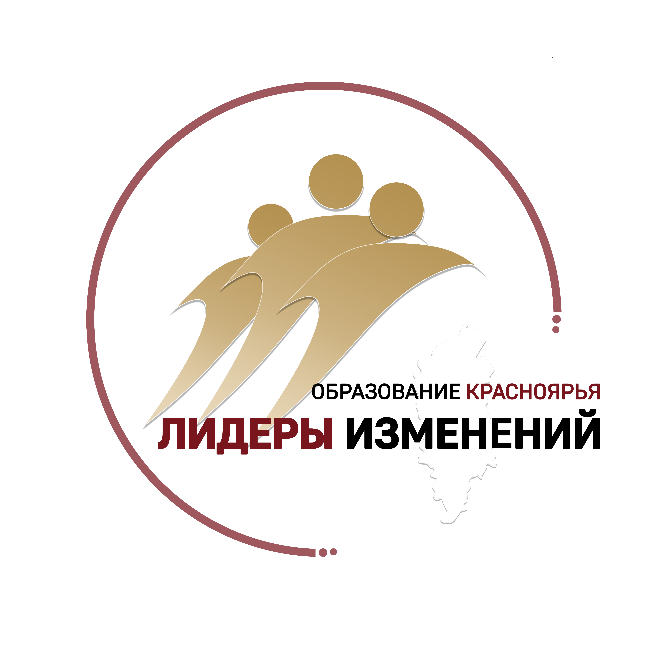 Формы работы
«Волонтёры чтения» - добровольческое движение среди детей и молодёжи которые хотят привить любовь к чтению детям и молодёжи, но и научить их разбираться в литературе, в том числе литературе Казачинского района
«9 текстов для самообразования» - программа направлена на формирование читательской грамотности 
«Книжные маяки Казачинского района» - интеллектуальный праздник для читающих жителей района
Круглый стол «Горячая десятка» - площадка для обмена своими впечатлениями о прочитанных книгах 
Конкурс «Read & art» - виртуальный вернисаж рисунков и фотографий на тему «Чтение» 
«Книга на сцене» - фестиваль школьных театров
«Семейное чтение» - конкурс видеороликов, фотографий с целью пропаганды ценности совместного чтения детей и родителей
 «АстафьевLIVE» - обсуждение в социальных сетях произведений В.П. Астафьева
 «Литературный бал»
 «Размышление о Маленьком принце» - поощрение лучших социально-педагогических инициатив за разработку и реализацию новых форматов позитивного имиджа чтения
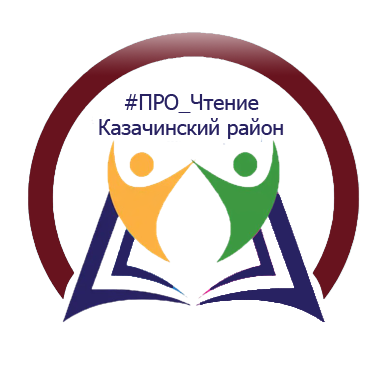 «Люди перестают мыслить, когда перестают читать» 
Рене Декарт
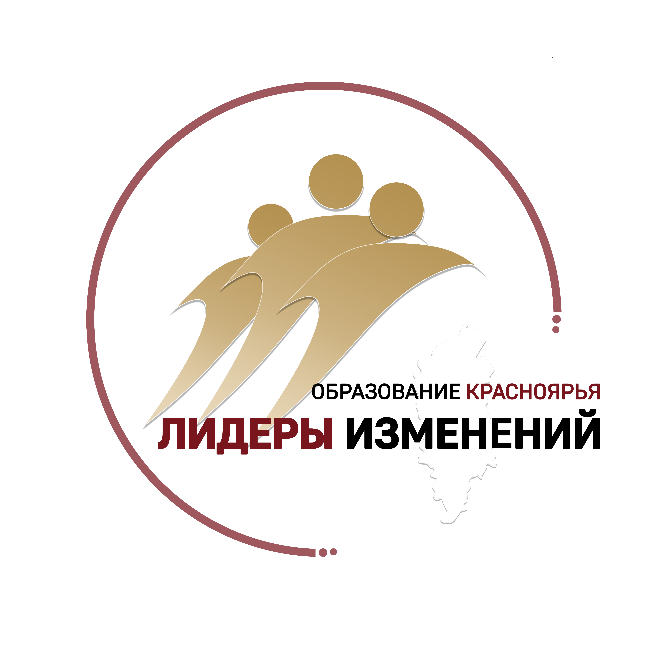 Миссия проекта
Проект позволит сформировать новую образовательную среду, способствующую повышению читательской культуры детей и молодёжи Казачинского района, приобщит их к чтению литературных произведений, разовьет читательский вкус и читательскую компетентность. Обновленная образовательная среда будет способствовать формированию новых образовательных результатов, и повышению уровня достижения всех магистральных направлений проекта «Школа Минпросвещения России» во всех школах района.
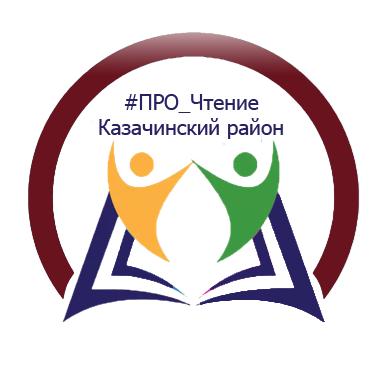 «Если сказки вообще достойны того, чтобы их читали, то, значит, их стоит писать для взрослых, и читать их должны взрослые»             Джон Рональд Руэл Толкин
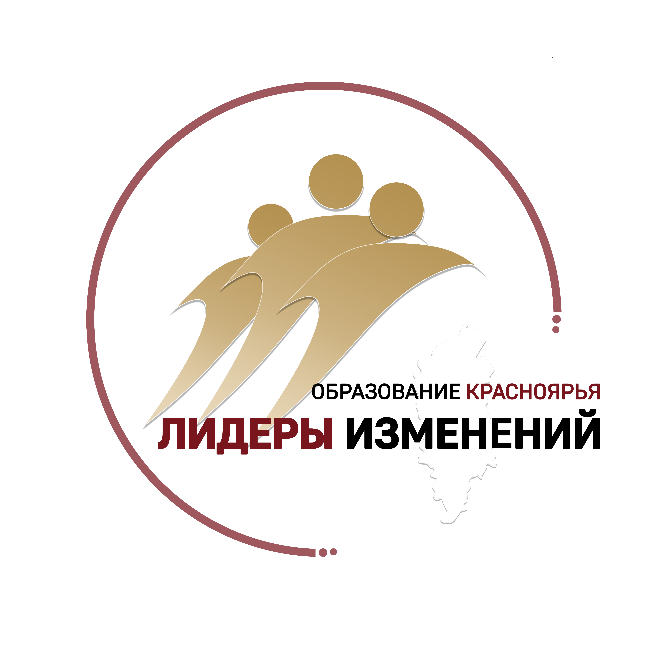 Результаты проекта
Произойдёт трансформация образовательного пространства в МСО: во всех школах будут созданы театры, медиацентры, оборудованы комфортные зоны для чтения и общения в школьных библиотеках, в центрах детских инициатив.
Произойдут системные изменения в содержании работы школьных театров, музеев, объединений  дополнительного образования, внеурочной деятельности. 
В практике педагогических сообществ, специалистов в области культуры, молодёжной политики появятся новые современных формы работы, способствующие повышению читательской культуры детей и молодёжи Казачинского района.
Будут установлены профессиональные контакты с командами МСО других территорий, основанное на партнёрском взаимодействии в части реализации стратегической цели проекта.
Проект станет брендом системы образования Казачинского района.
Увеличится доля обучающихся, участвующих в школьных театрах, медацентрах, объединениях дополнительного образования, открытых конкурсах.
 Повысится  интереса к чтению у  детей, родителей, педагогов.
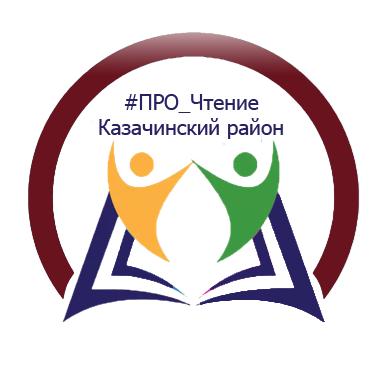 «Если сказки вообще достойны того, чтобы их читали, то, значит, их стоит писать для взрослых, и читать их должны взрослые»             Джон Рональд Руэл Толкин
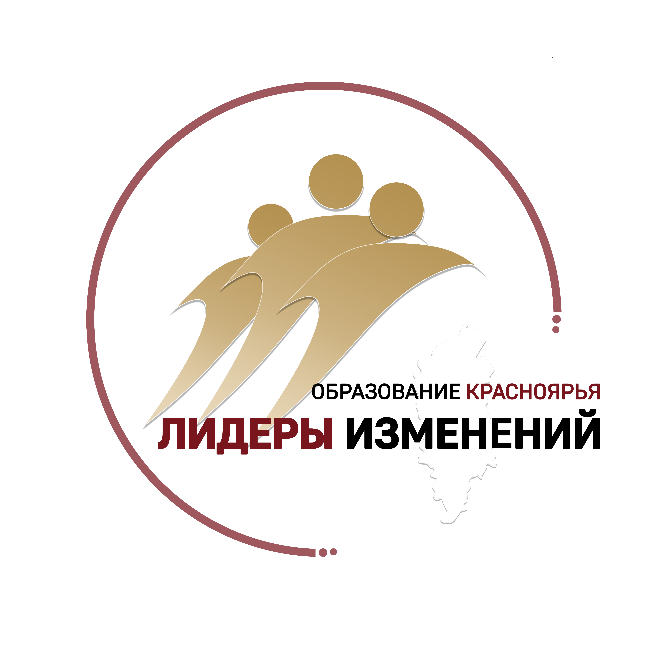 Партнеры проекта
МБУК Казачинская межпоселенческая Центральная библиотека имени героя Советского Союза Герасимова И.П.
КБУК Культурно-просветительский центр          с. Казачинского
МБУК «Казачинская Централизованная клубная система»
МБОУ ДО «Детская школа искусств» Казачинского района
АБУ Молодежный центр "Перекресток"  Казачинского района
МБУК Музейно-выставочный центр Казачинского района
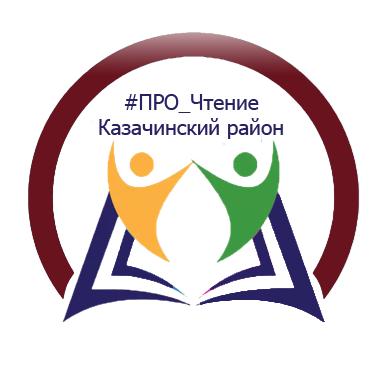 «Единственный заменитель не прожитого нами опыта — литература» 
                                                                                                                            Александр Солженицын
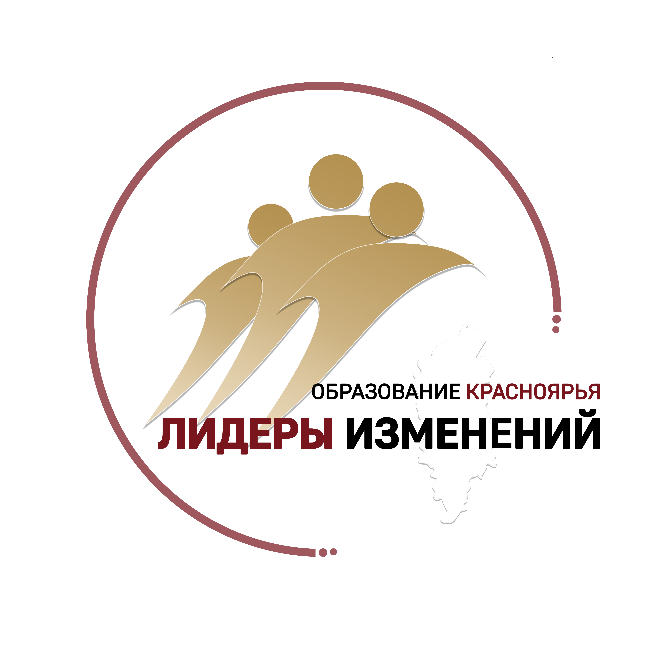 Заказчик проекта
Отдел образования администрации Казачинского района
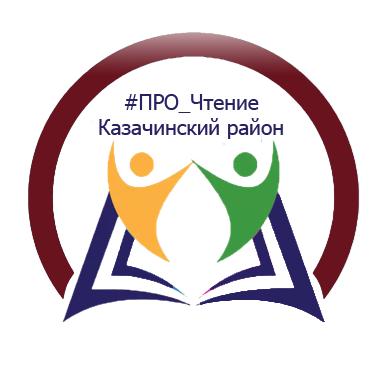 «Единственный заменитель не прожитого нами опыта — литература» 
                                                                                                                            Александр Солженицын
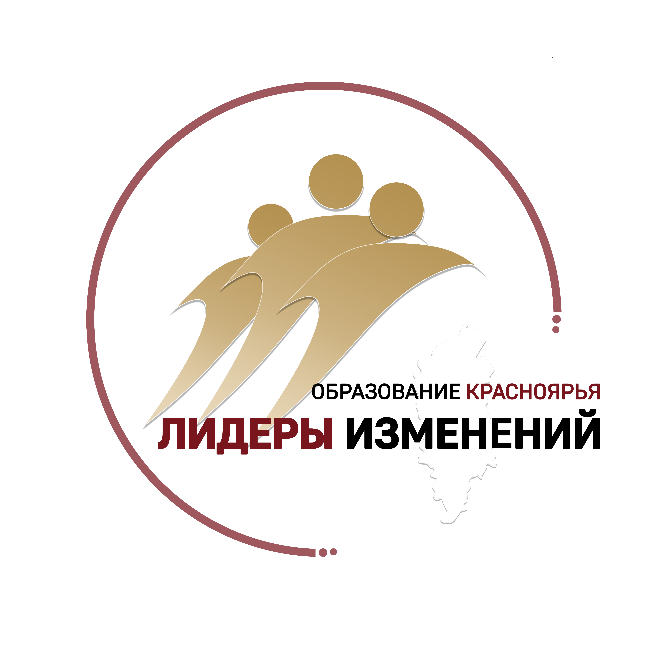 СМИ о проекте
https://vk.com/kazachinskiyrayon
Отдел Культуры Казачинский-Райо
https://t.me/kazachadm
 Официальный канал новостей Администрации Казачинского района Красноярского края
https://vk.com/public199279164
Отдел образования Казачинского района
https://vk.com/kaz.legend
Молодежный центр ПЕРЕКРЕСТОК | Казачинский район
https://vk.com/kazachinskaya_school
МБОУ Казачинская СОШ
https://t.me/kaznewlife
Казачинская районная газета 
«Новая жизнь»
https://vk.com/kazachinskayacks
МБУК «Казачинская ЦКС»
https://t.me/glavakazach
Глава Казачинского района
https://vk.com/public210974976
Казачинский район Красноярского края
https://vk.com/club207372250
Центральная Библиотека Казачинского района
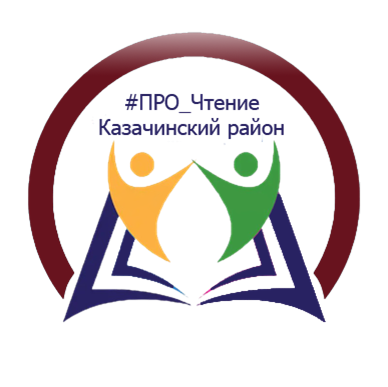 «Чтение — это окошко, через которое дети  видят  и познают мир и самих себя»
 Василий Сухомлинский
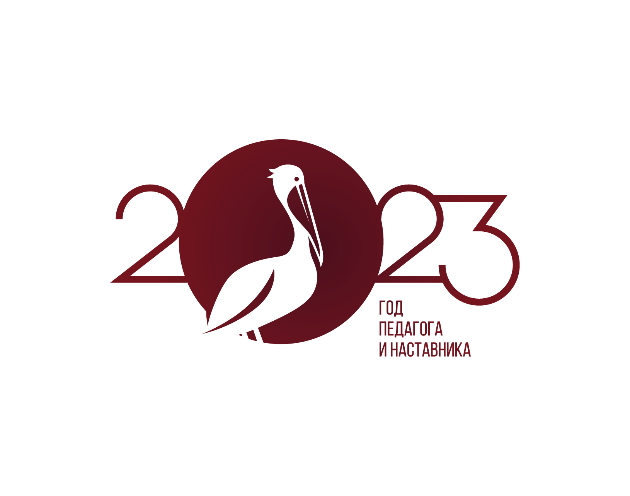 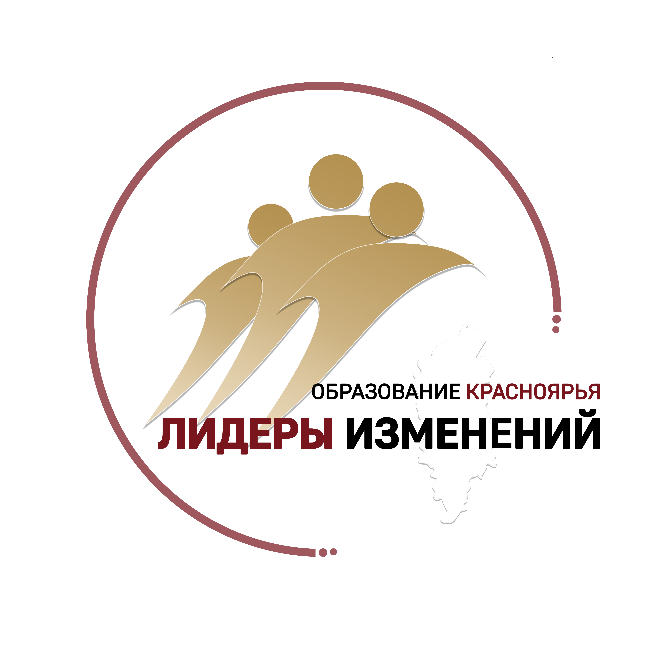 СПАСИБО ЗА ВНИМАНИЕ!
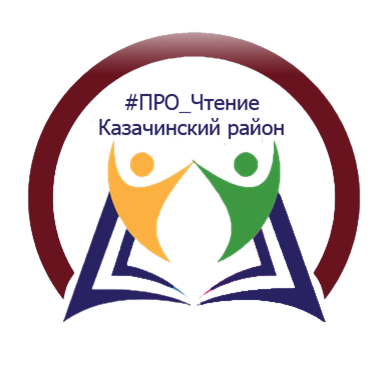